Unifying Innovations in Forecasting Capabilities Workshop
A Unified Forecast System (UFS) Collaboration Powered by the Earth Prediction Innovation Center (EPIC)
JULY 23rd, 2024
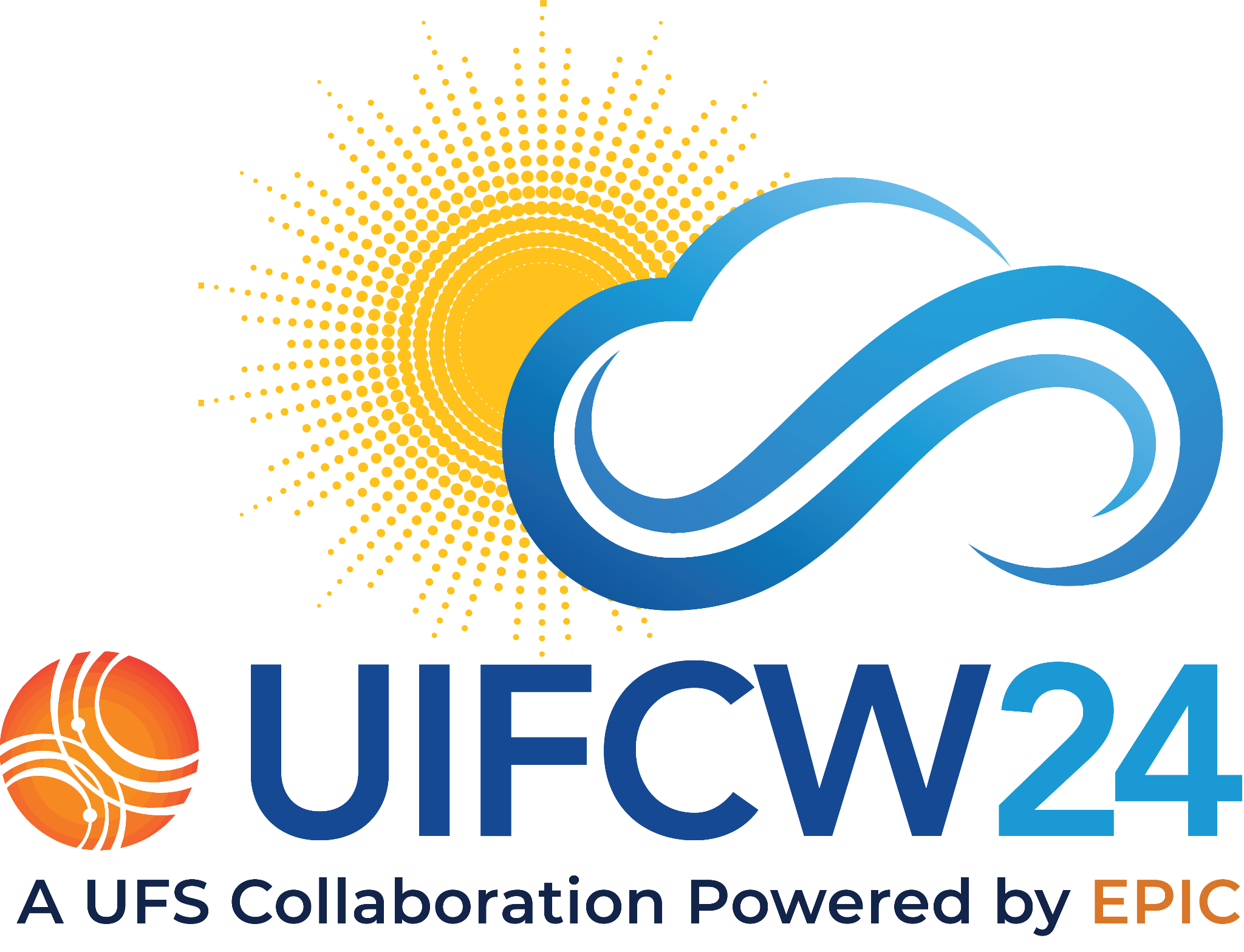 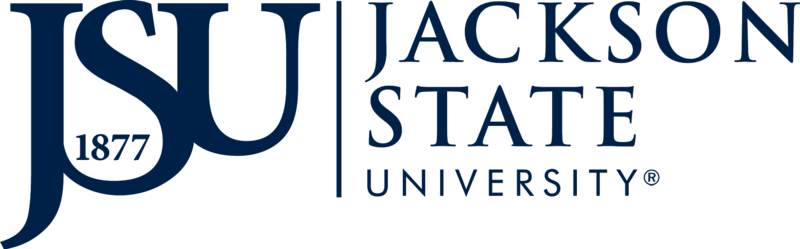 Jackson State University Student Center
July 22 - 26, 2024
Today’s Master of Ceremonies
Tracy Fanara
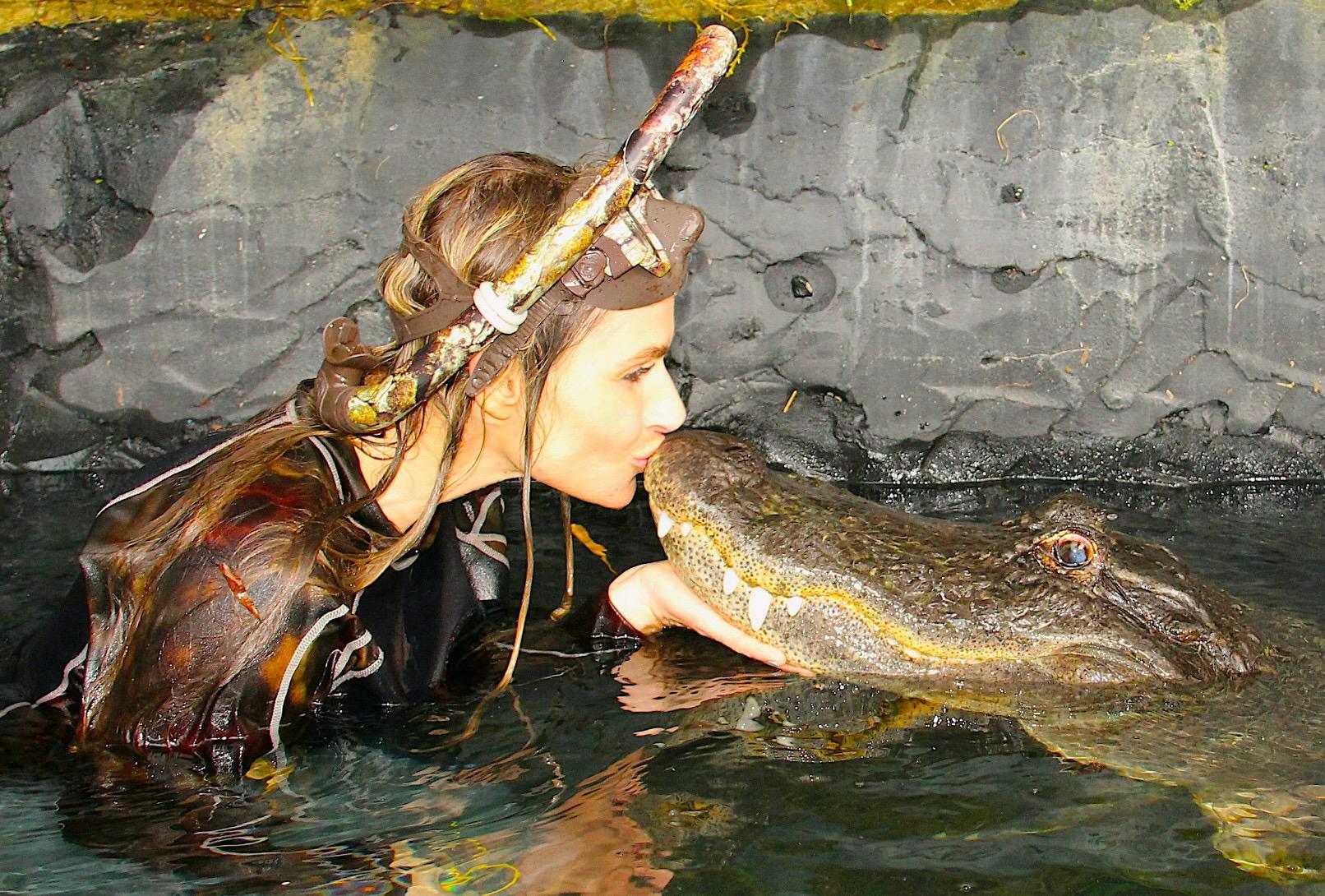 Coastal Modeling Portfolio Manager
NOAA/NOS/IOOS
Live Streaming Announcement
The UIFCW is an open event that will be live-streamed online and recorded. By staying in the room (and online), you understand that your image, in video or still, and any sound recorded alongside it, will live-streamed over social media and recorded. The videos will be submitted to NOAA for review before sharing publicly. The information that you provide will be used for websites, agenda's, and event descriptions.

For more information on NOAA's Privacy policy: https://www.noaa.gov/sites/default/files/legacy/document/2021/Mar/NOAAPrivacyPolicy_Final_May2017.pdf
Tuesday, July 23rd
9:00 AM – 9:05 AM – Welcome & Kickoff
9:05 AM – 9:15 AM – Opening Remarks by Dr. Michael Morgan
9:15 AM – 10:25 AM – Future of Modeling & Data Assimilation Consortium
10:25 AM – 10:55 AM – EPIC's UFS Community Support and Data Management
10:55 AM – 11:55 AM – Break
11:15 AM – 12:15 PM – Student Session
12:15 PM – 1:15 PM - Lunch
Tuesday, July 23rd
1:15 PM – 2:30 PM – Effective Use of Artificial Intelligence/Machine Learning (AI/ML) in Numerical Weather Prediction (NWP)
2:30 PM – 3:00 PM – Keynote: Breakthroughs in Model Performance
3:00 PM – 3:30 PM - Break
3:30 PM – 4:00 PM -  A Social Science Approach to Unified Community Modeling
4:00 PM – 5:30 PM  - Status Update on MPAS from Across Organizations & Moderated Discussion 
5:30 PM – Adjourn
Connect With Us!
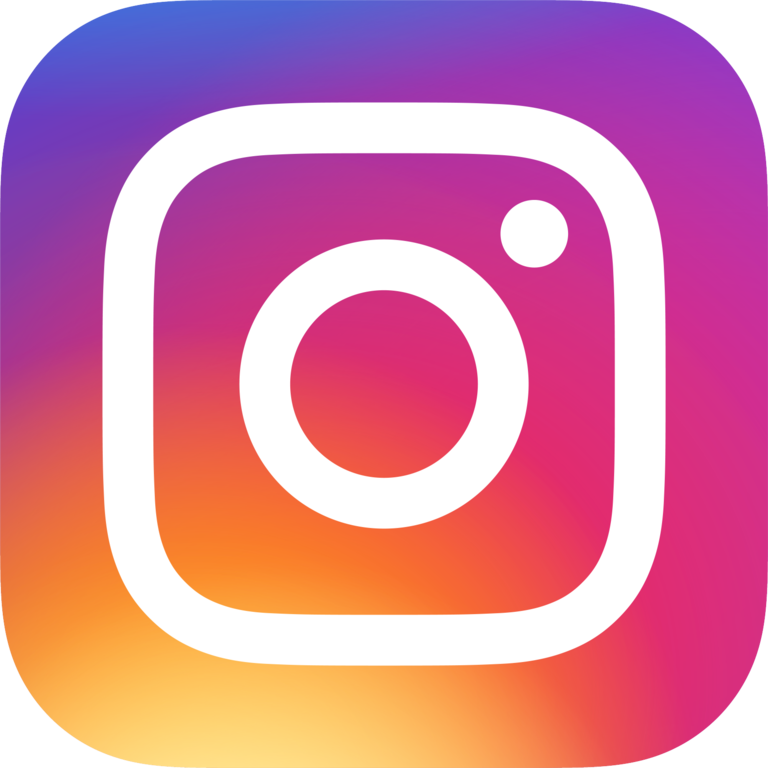 Connect with us on Slack, X,  and Instagram with #UIFCW24 

UIFCW24 Slack workspace
X (Twitter): @NOAAEPIC  &  @ufs_community
Instagram: @NOAAEPIC
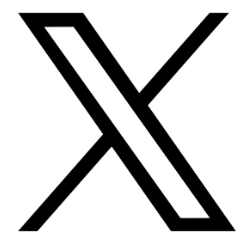 Wi-Fi:    NOAA_GUEST 
Password:   NoAa@J$Uz4
UIFCW Event Guide
UIFCW Slack Space
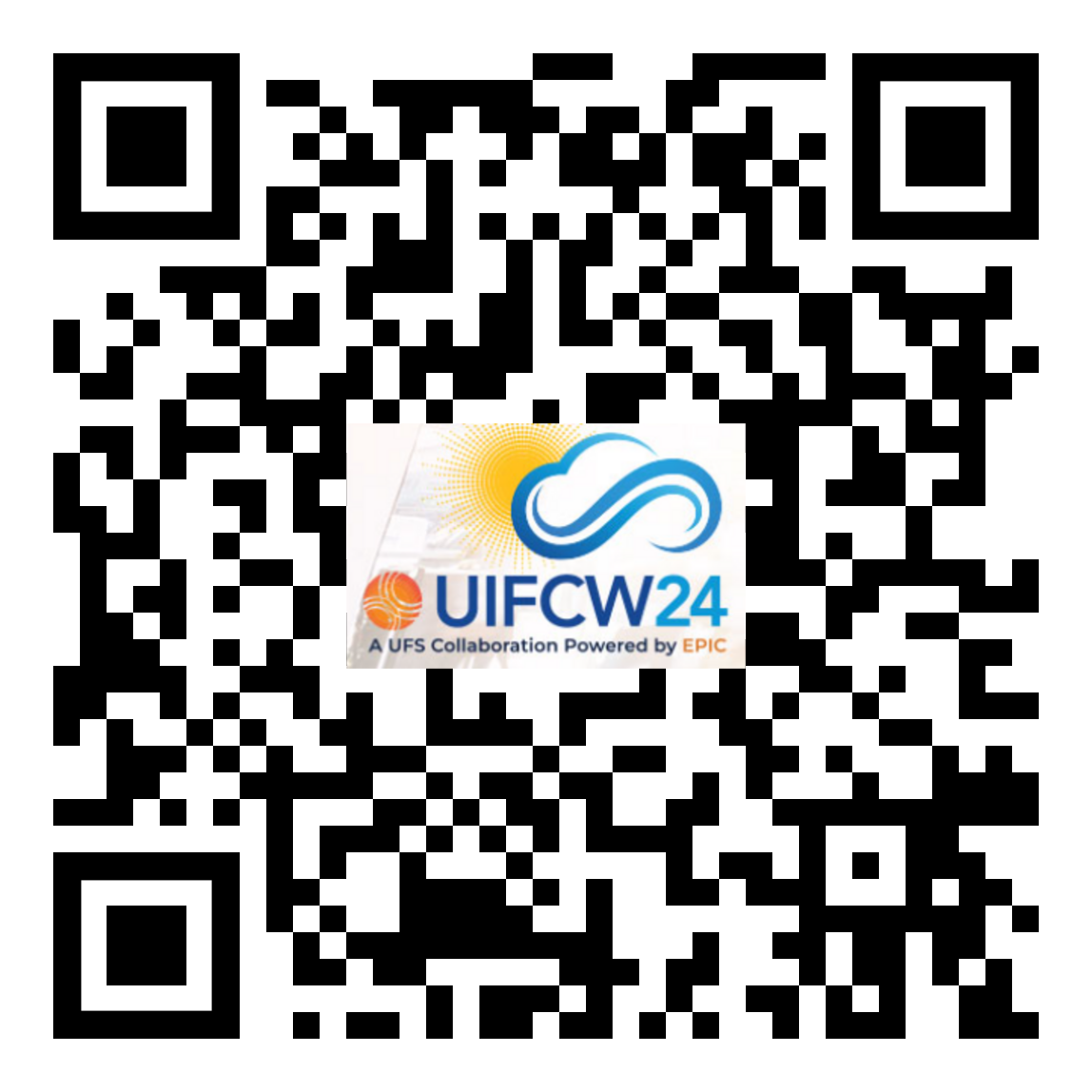 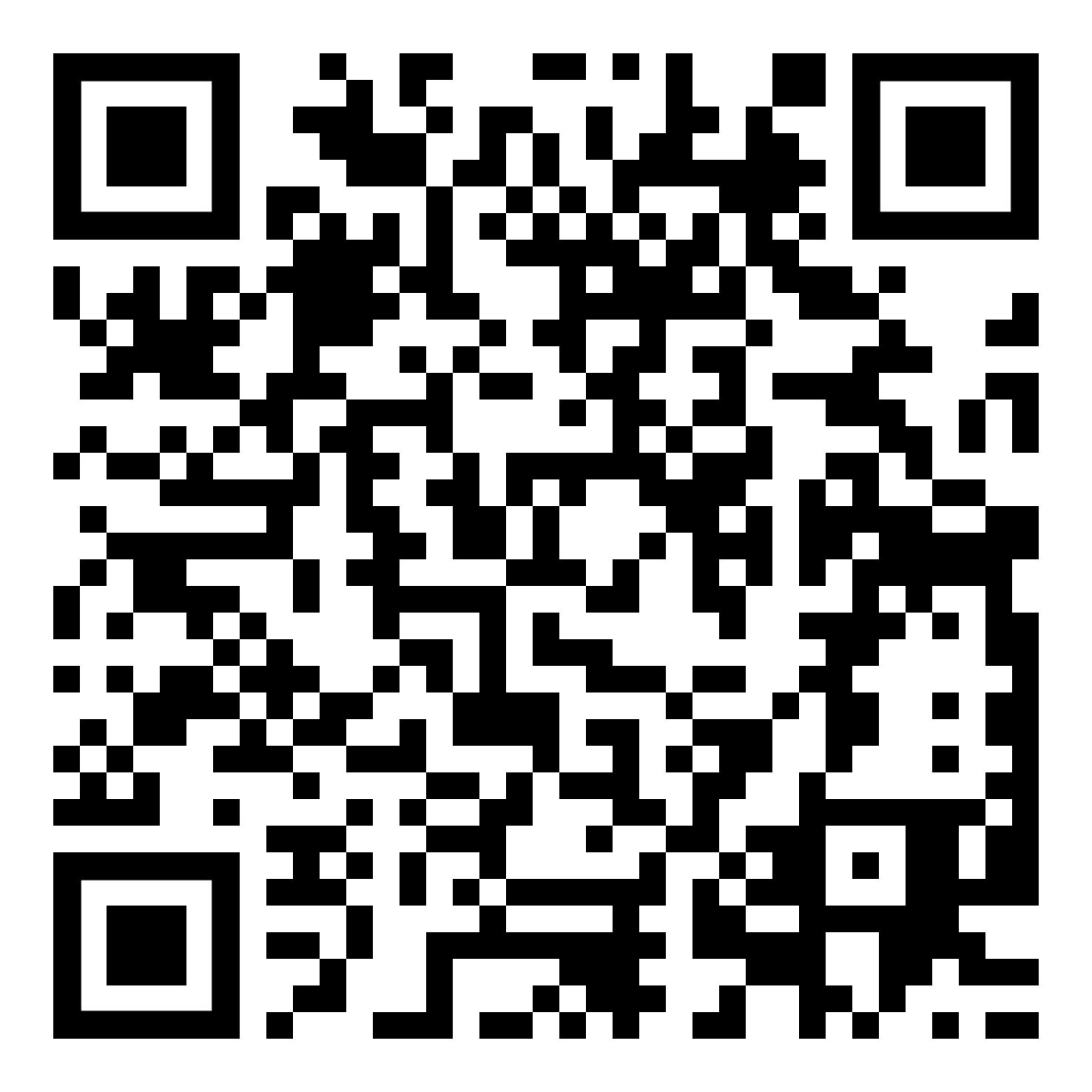 UIFCW Event Guide
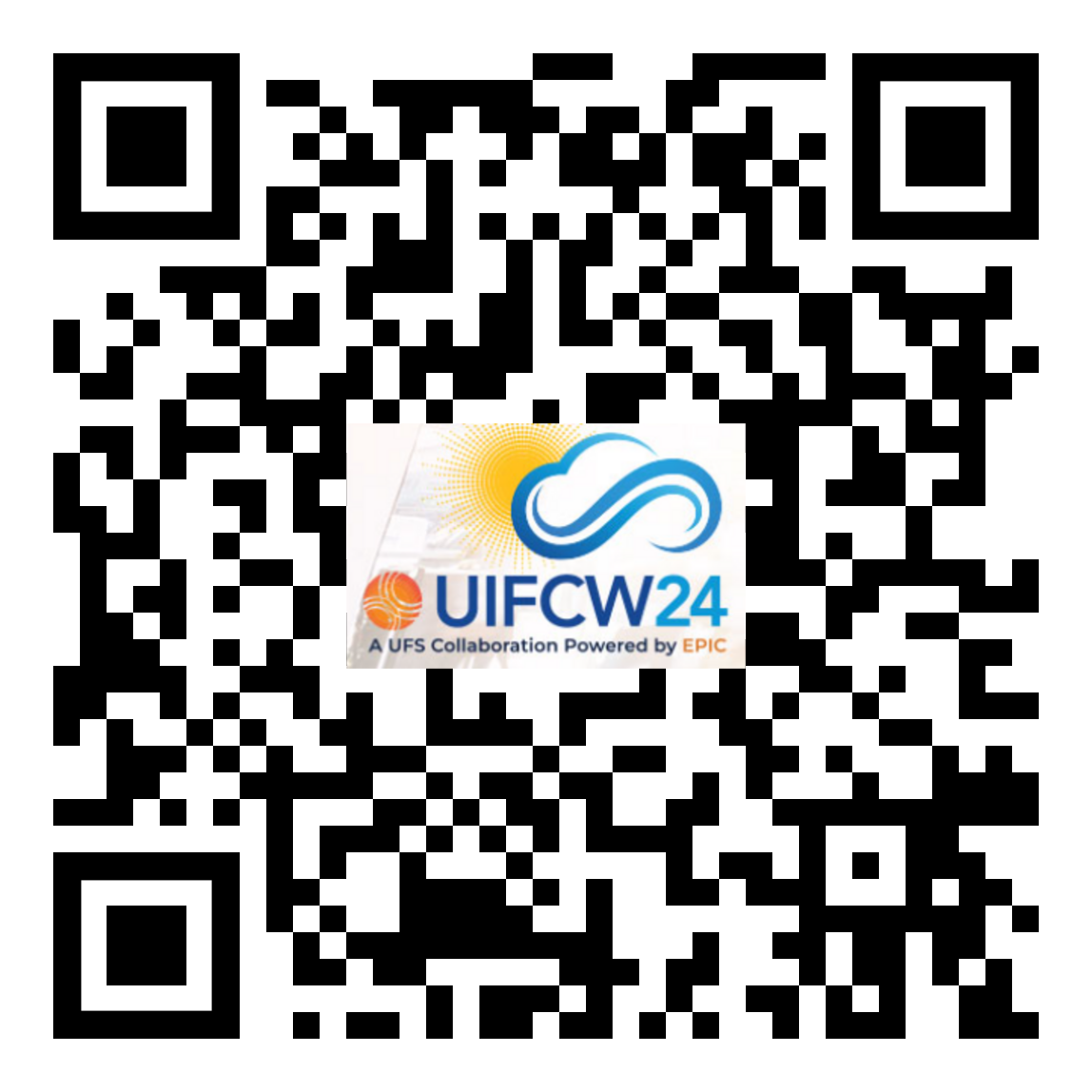